Shanghai ARC welding cup 2017
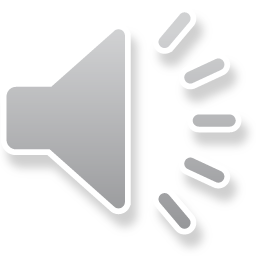 Stredná odborná škola technická Tlmače 
Centrum odborného vzdelávania pre zváranie a nedeštruktívne technológie
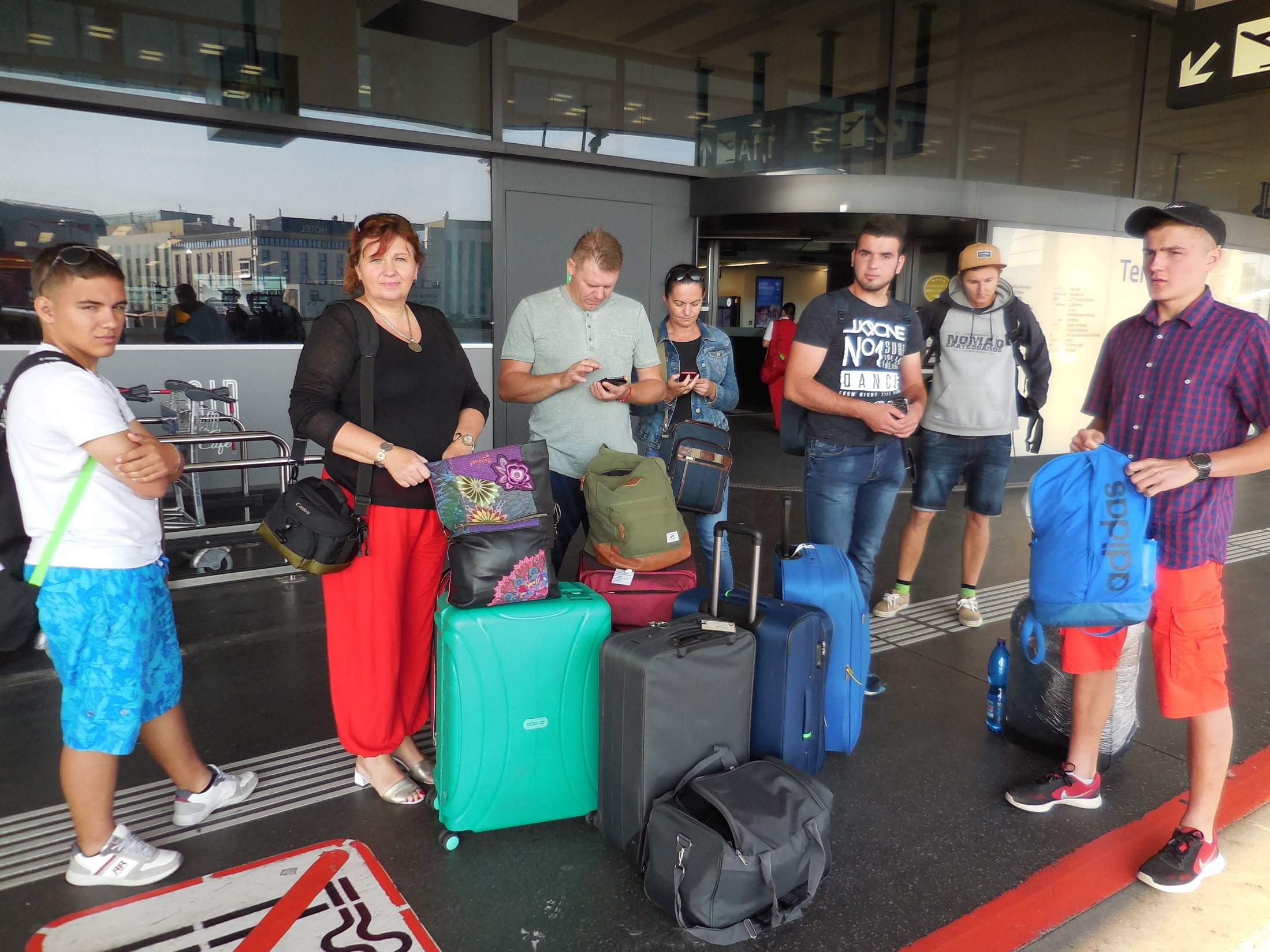 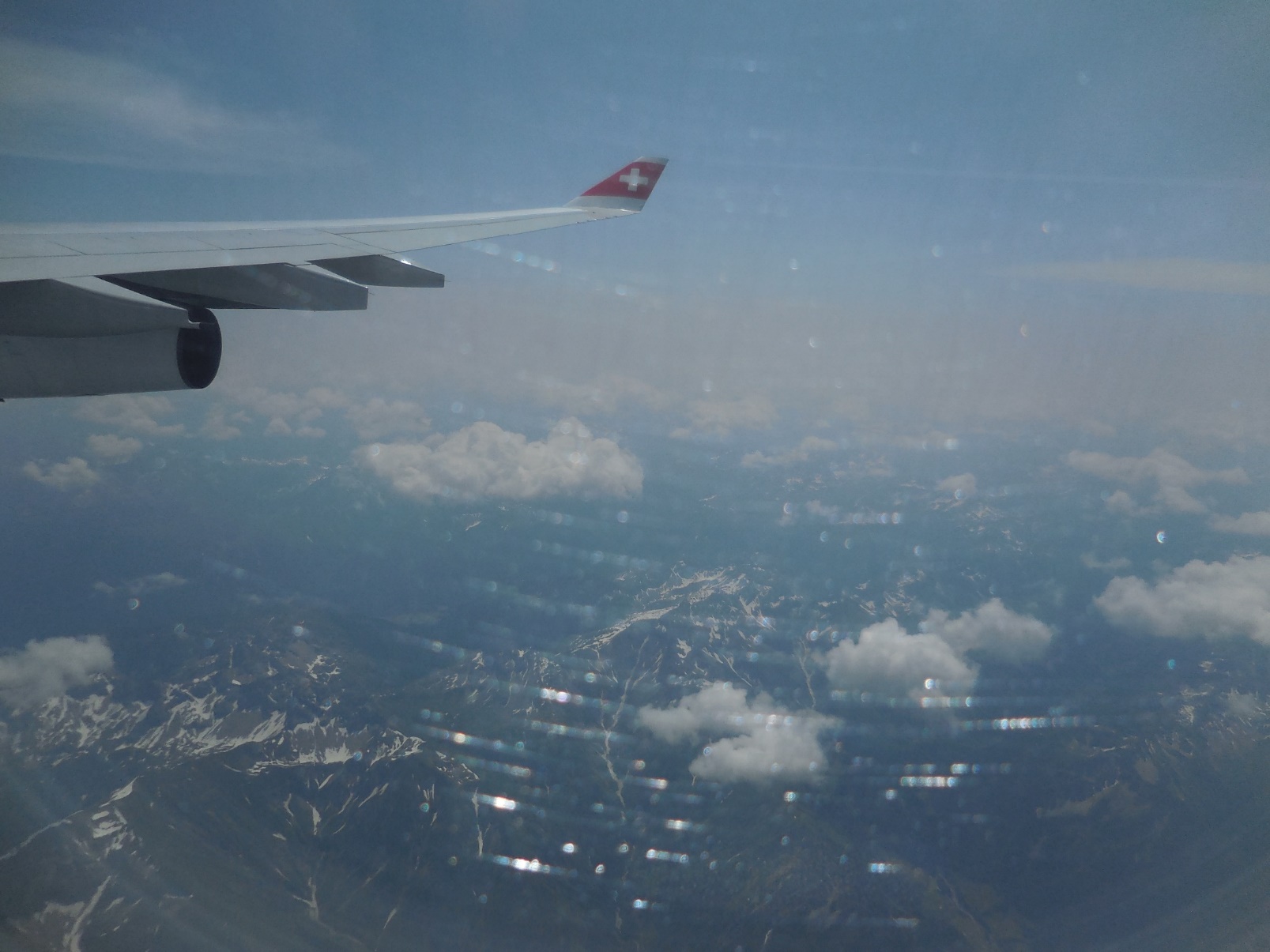 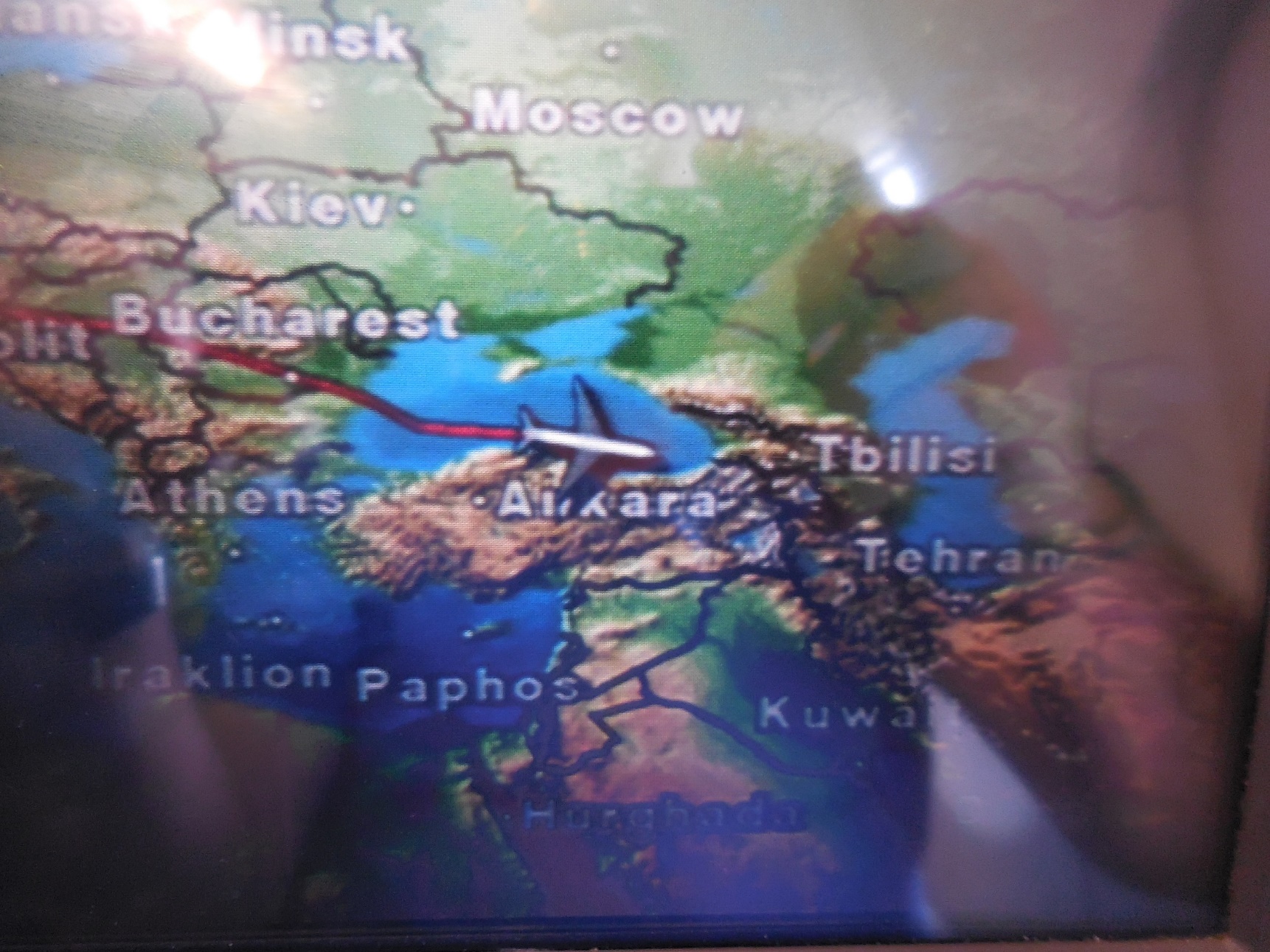 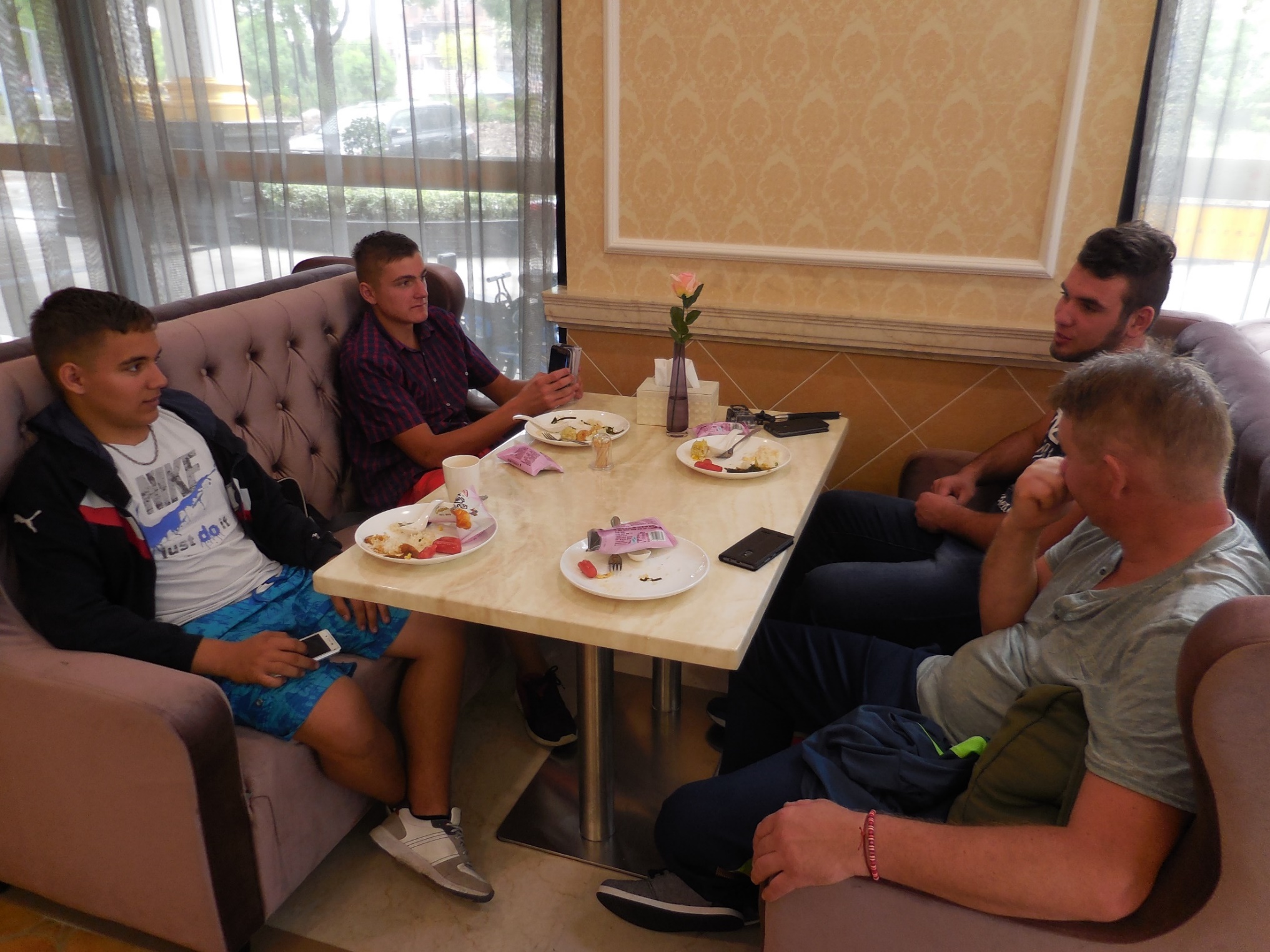 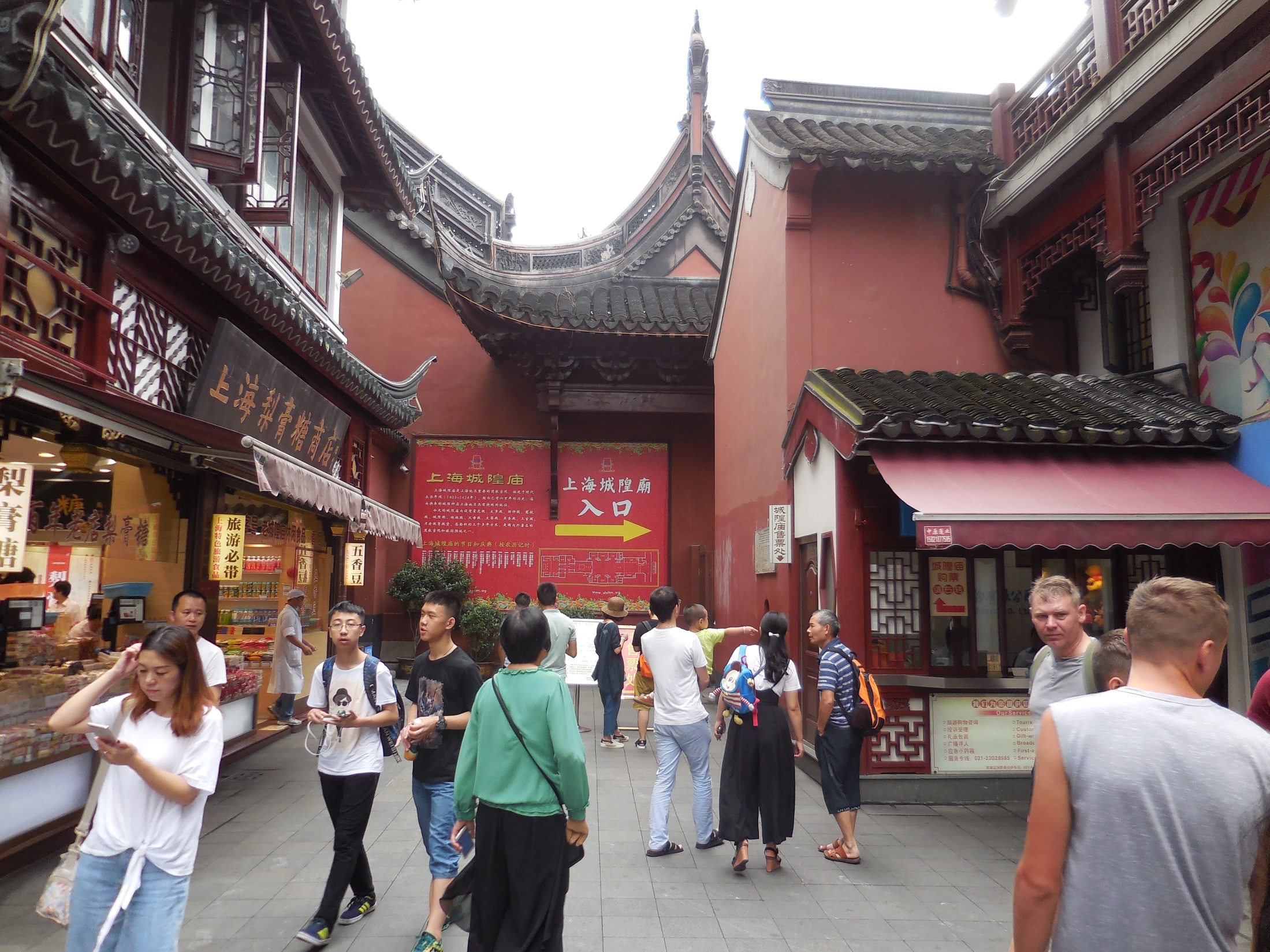 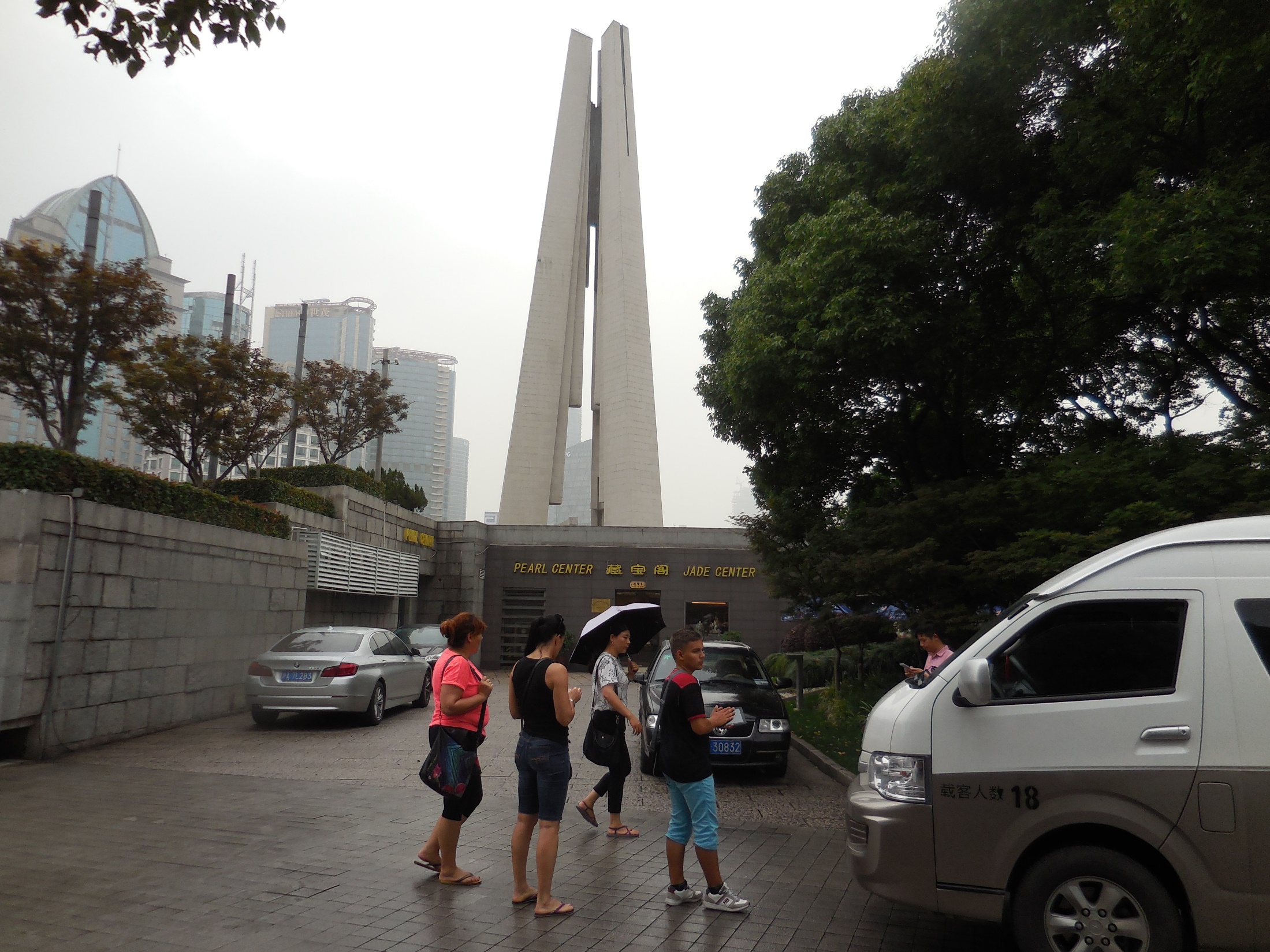 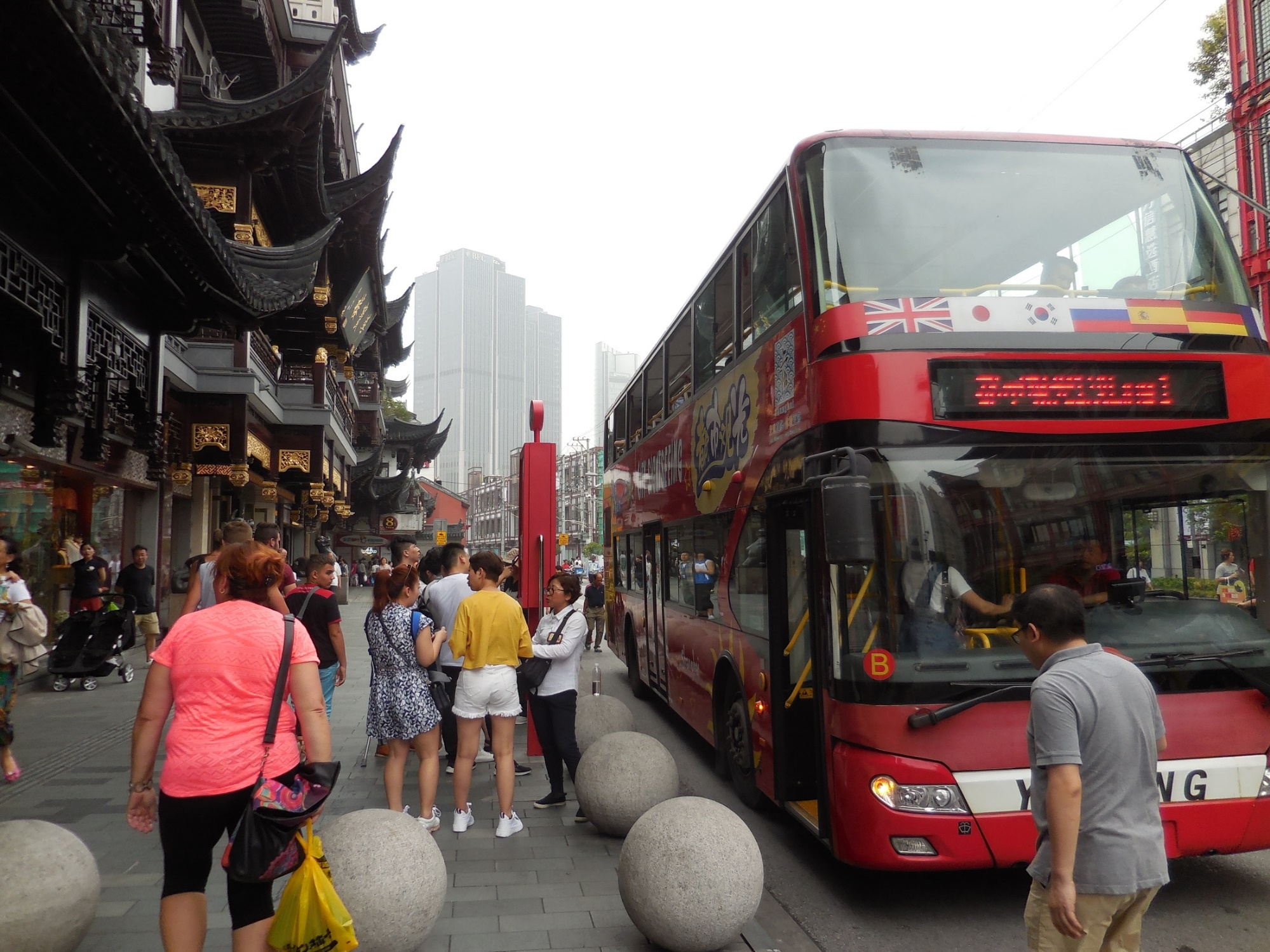 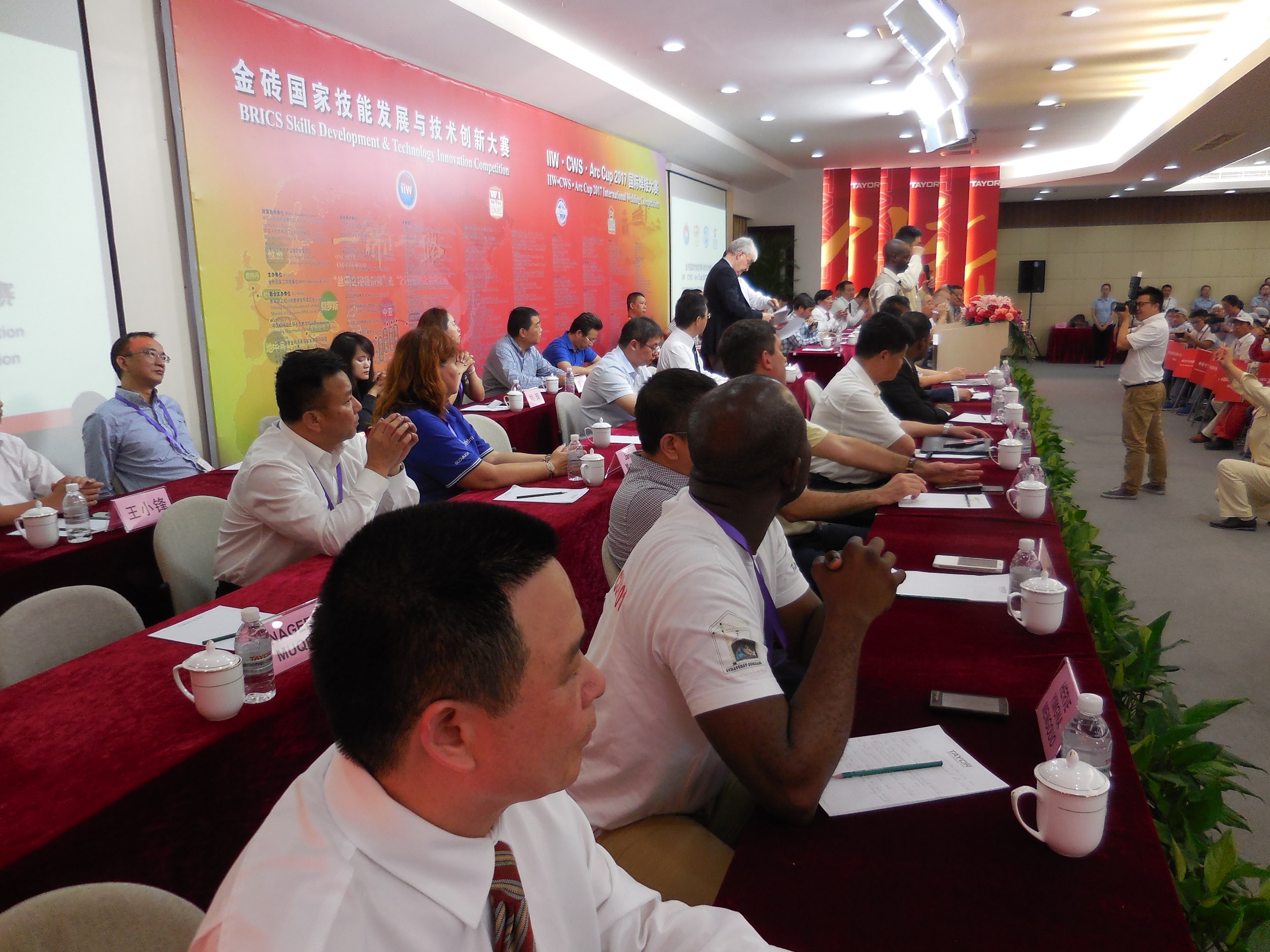 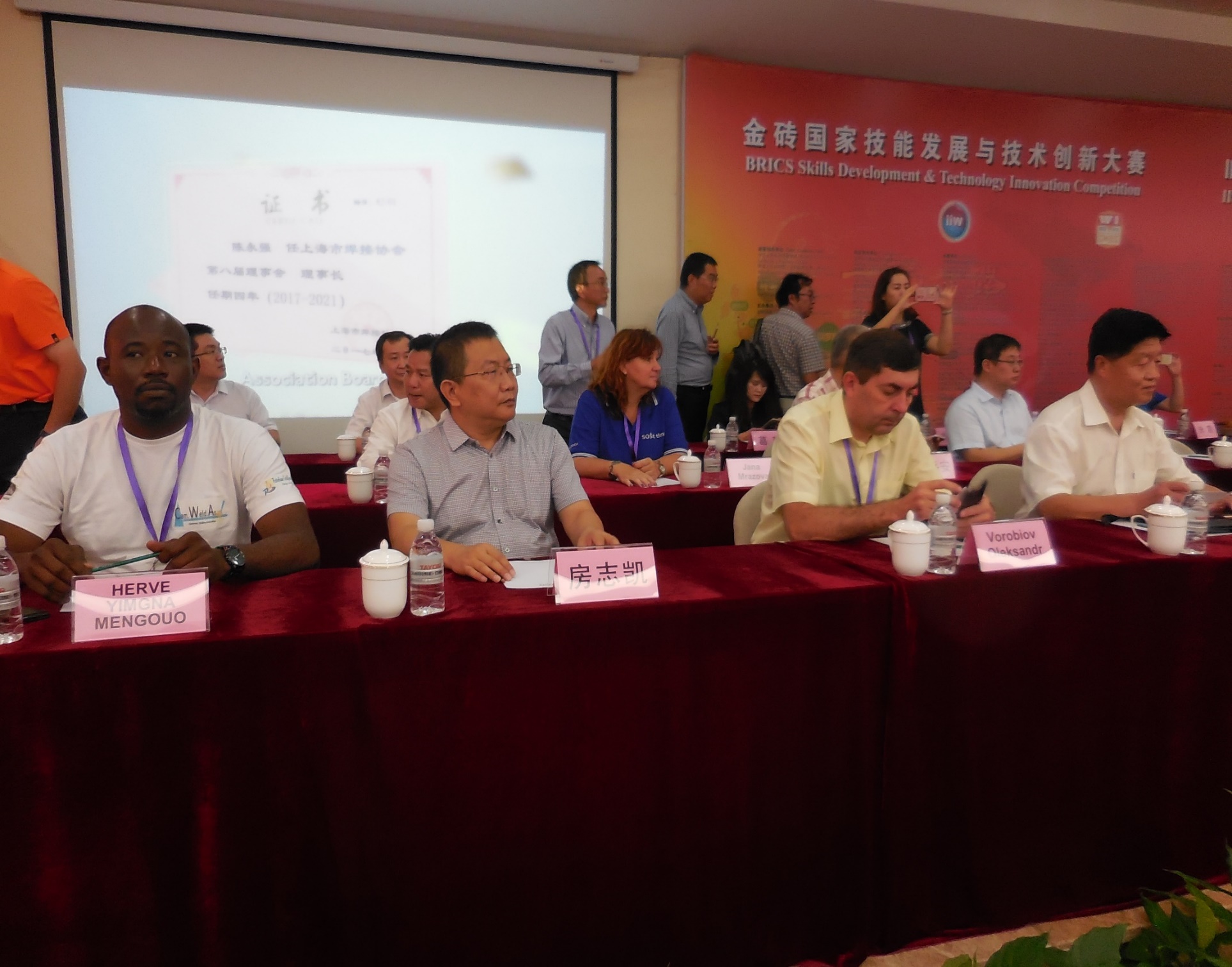 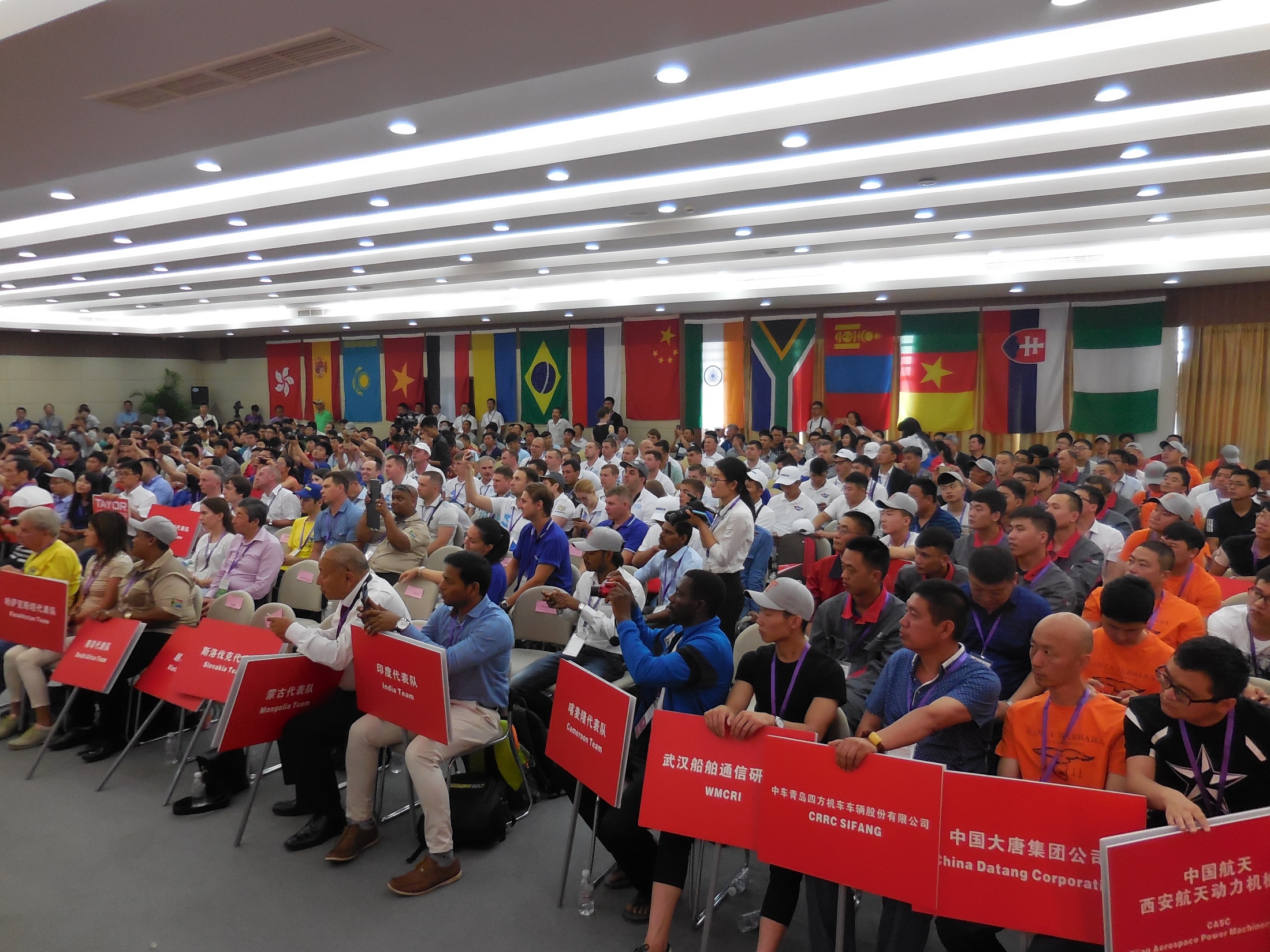 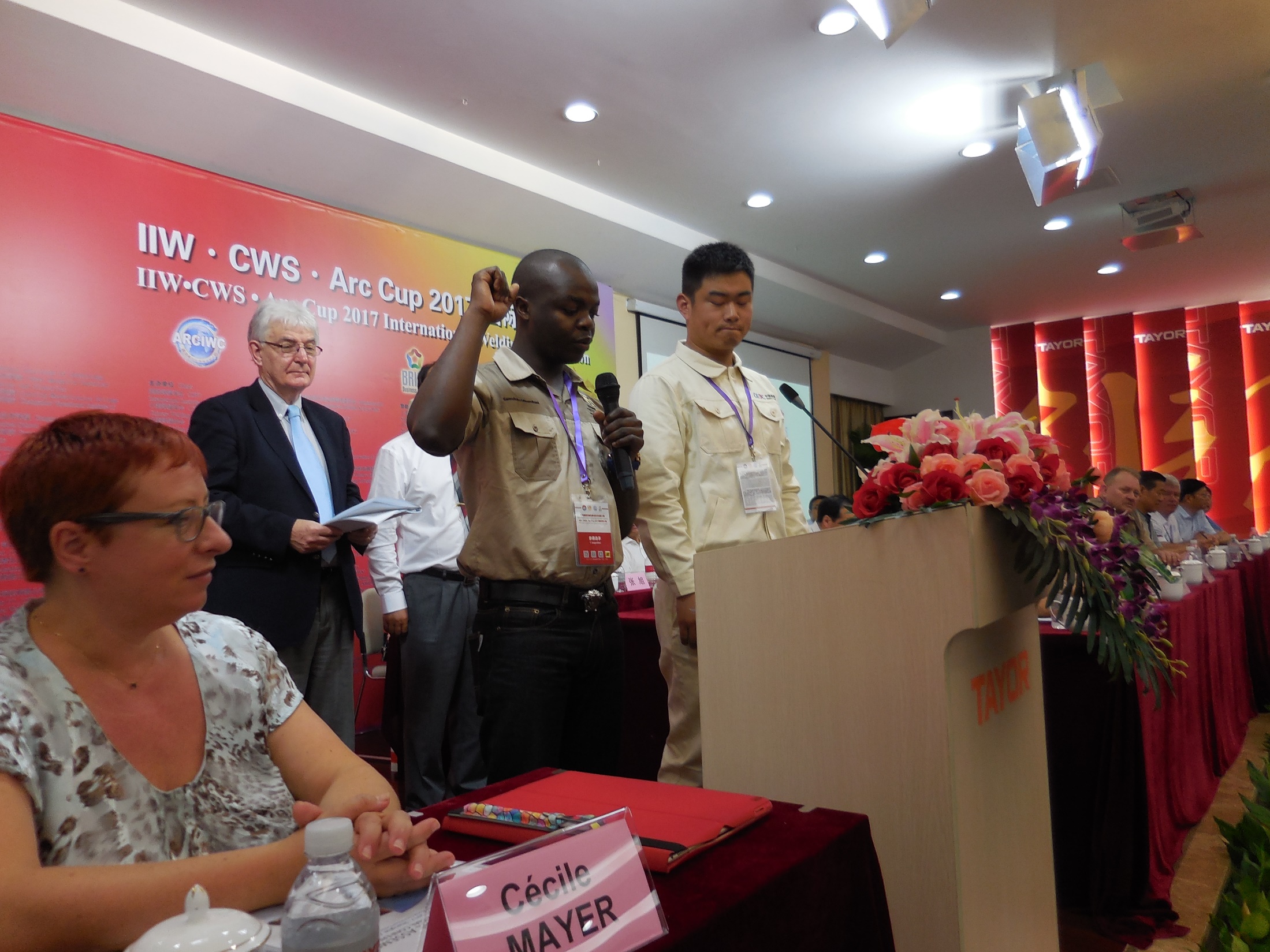 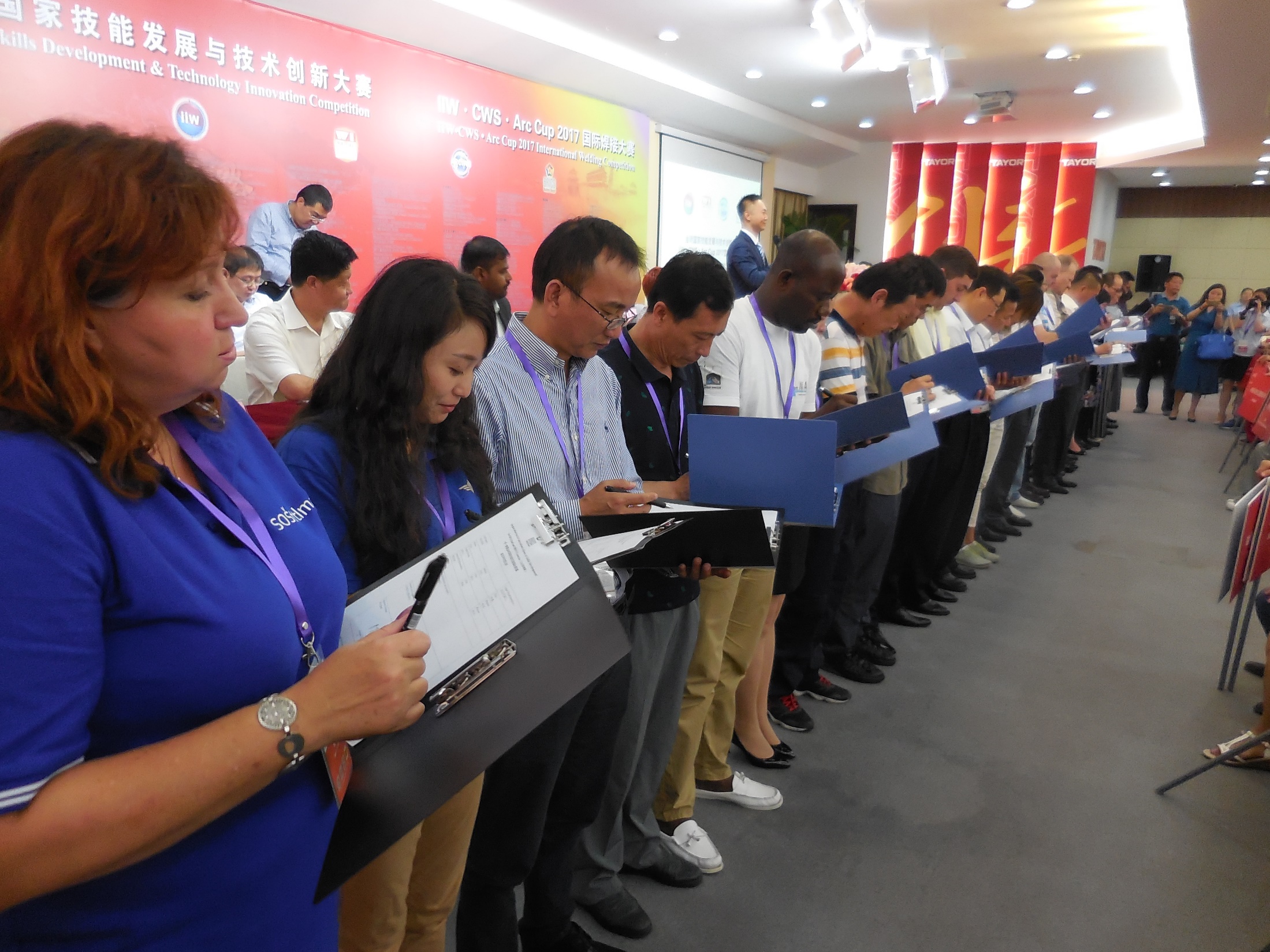 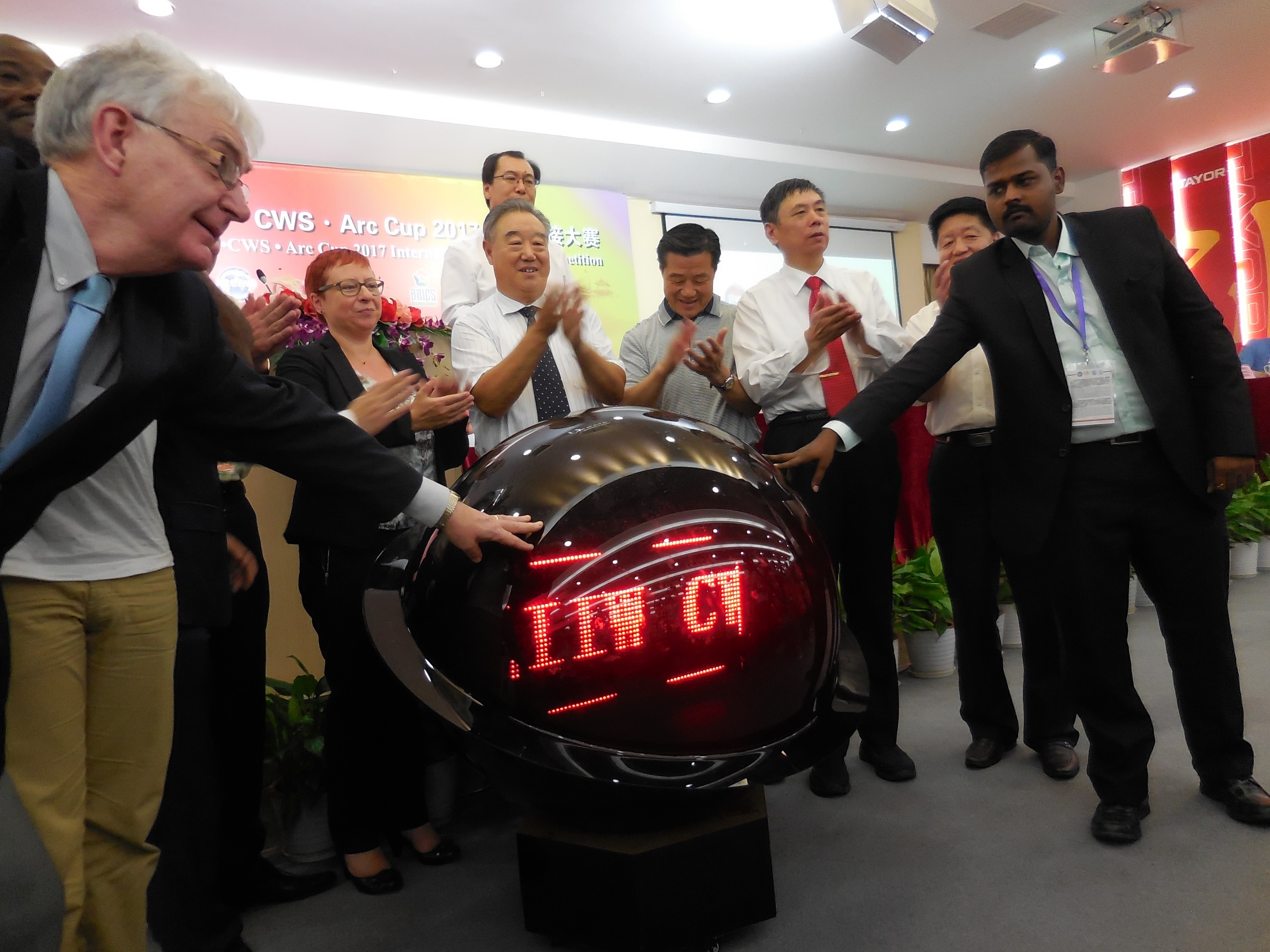 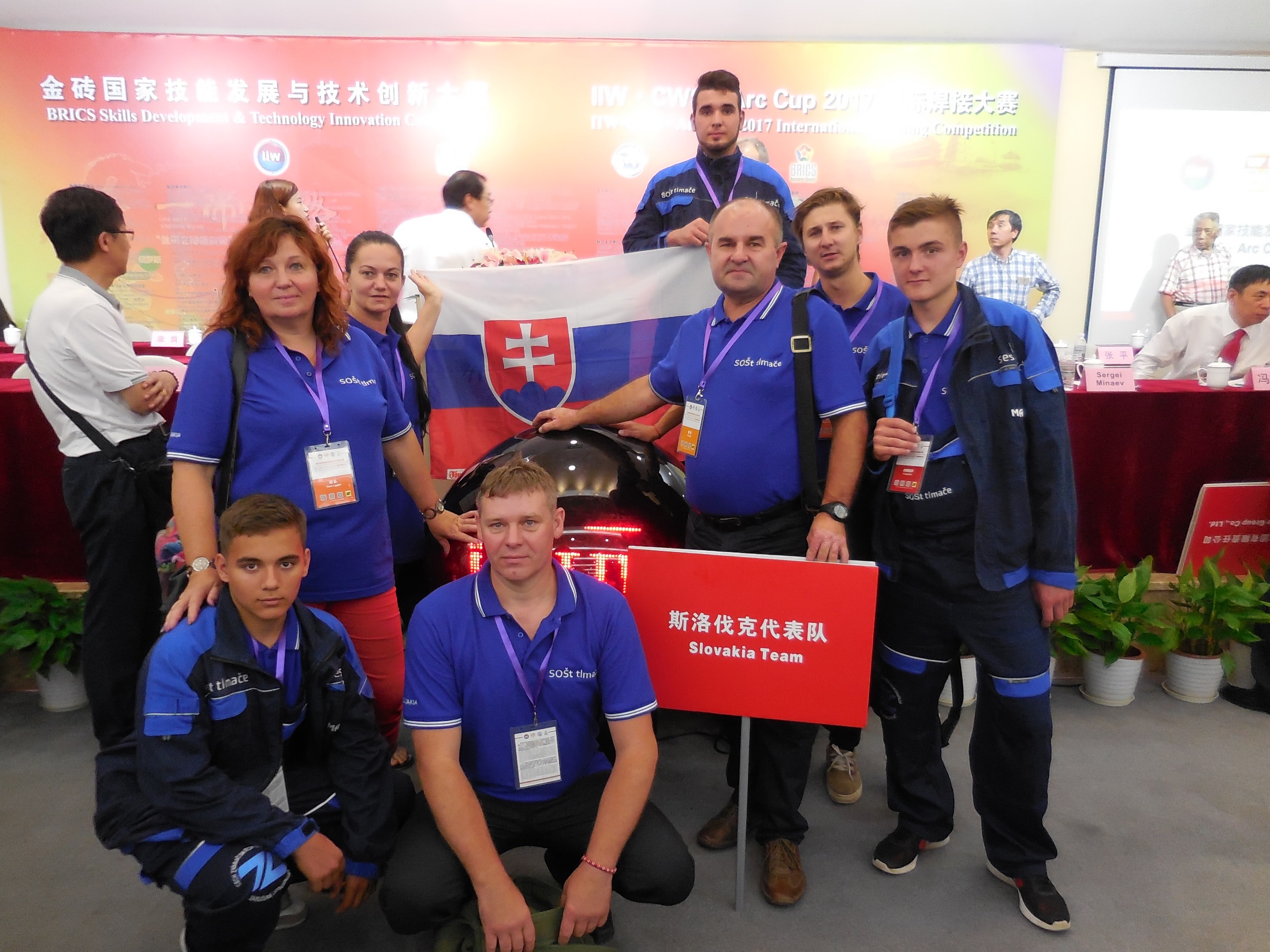 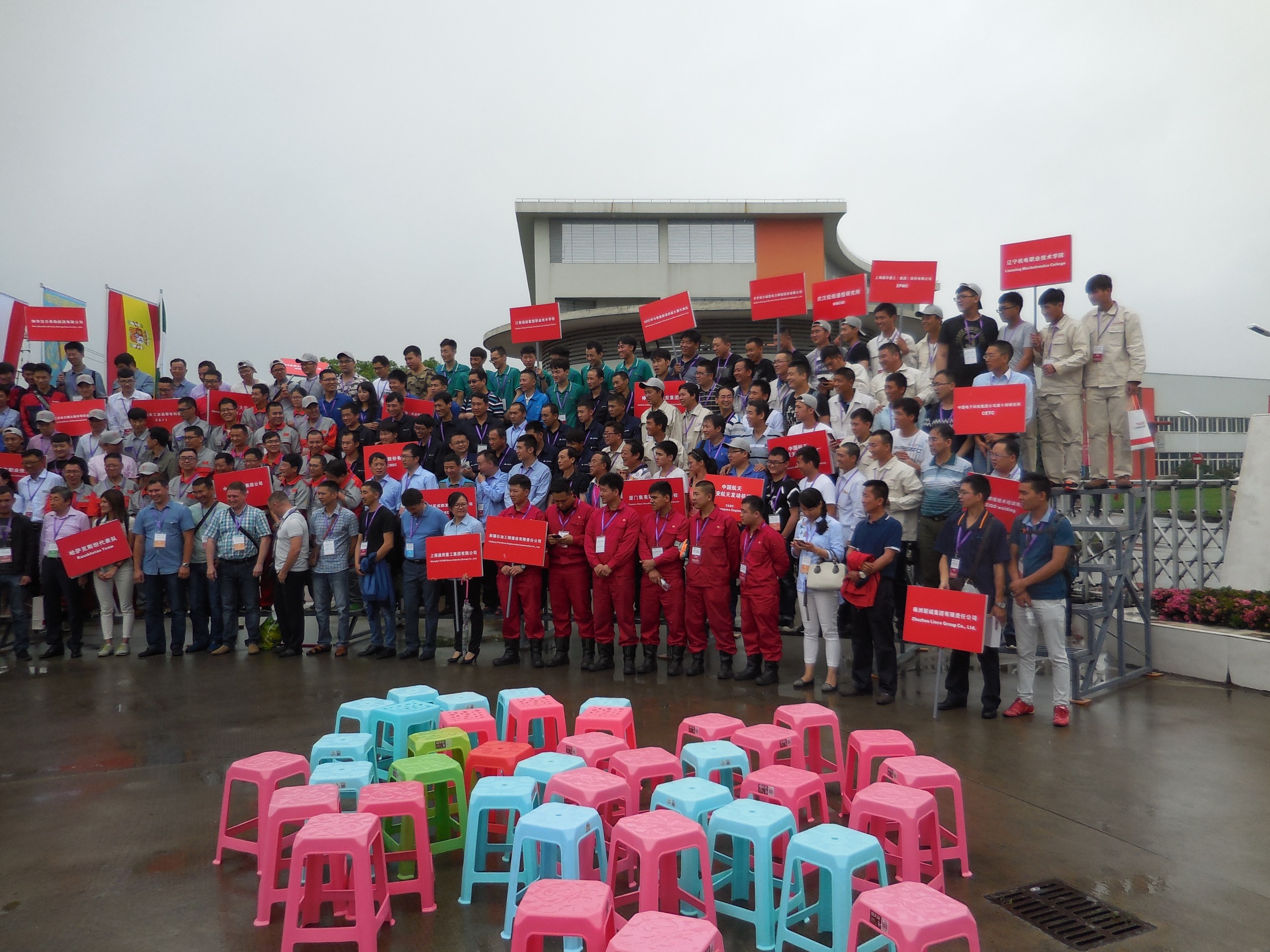 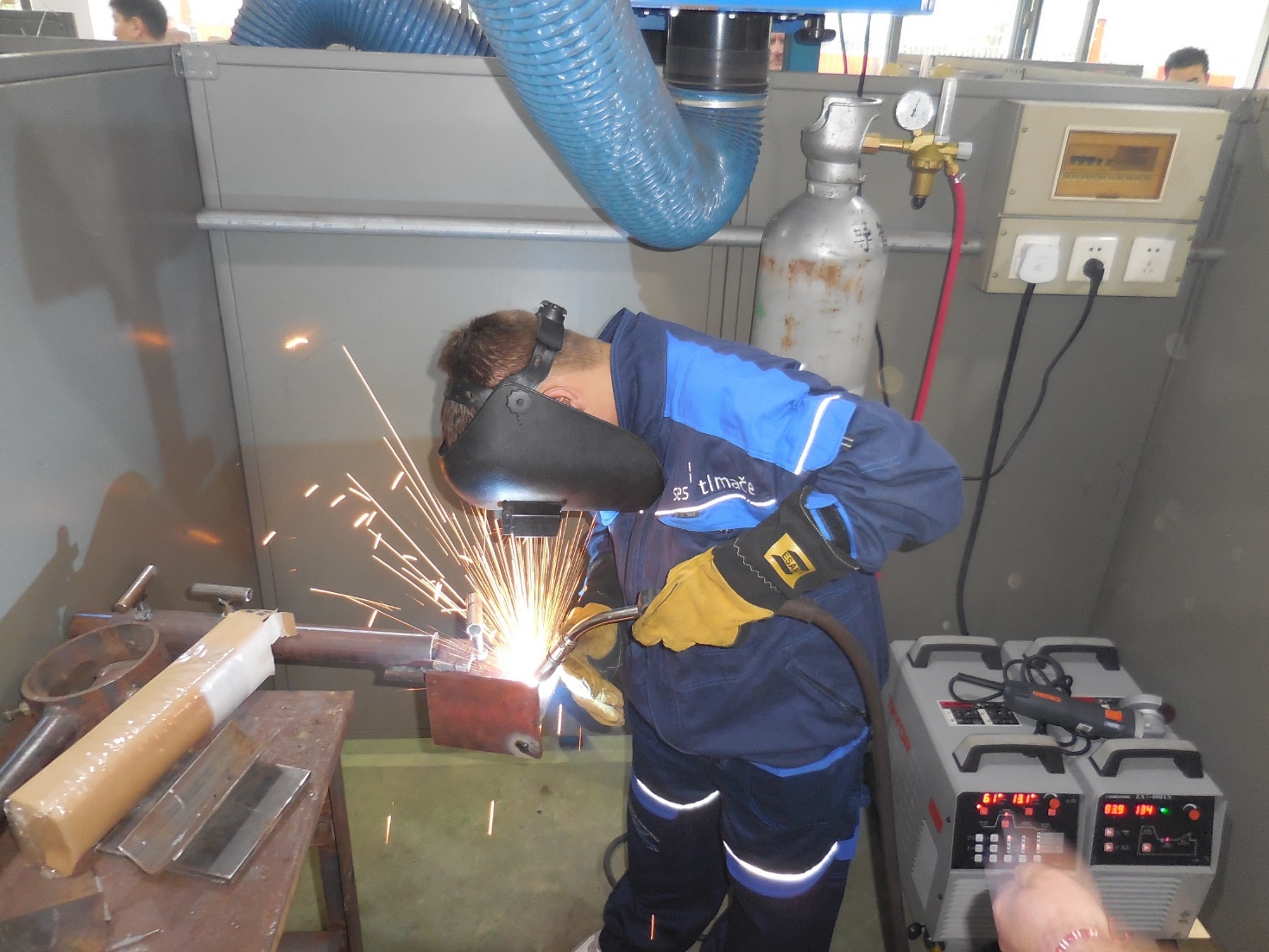 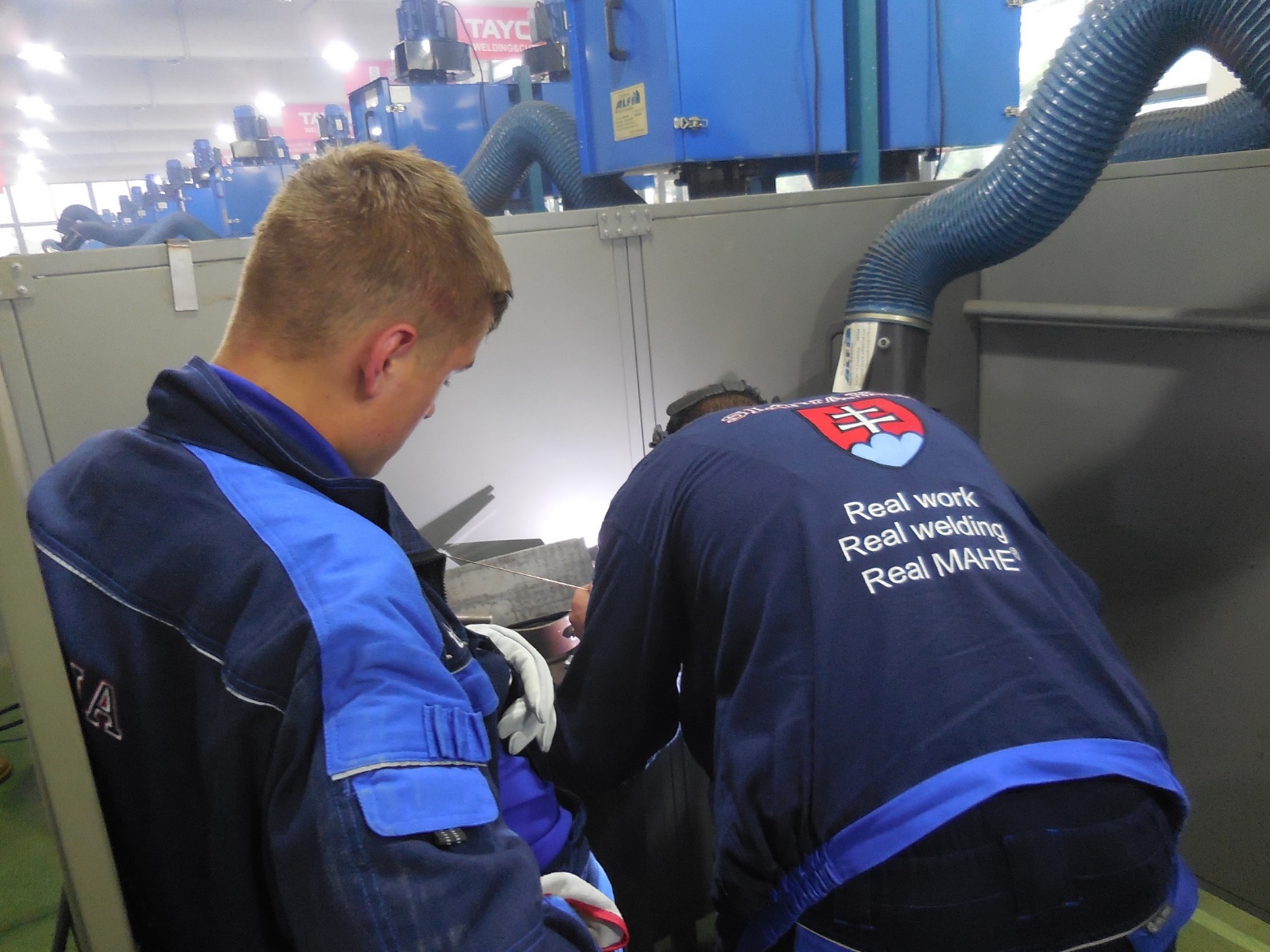 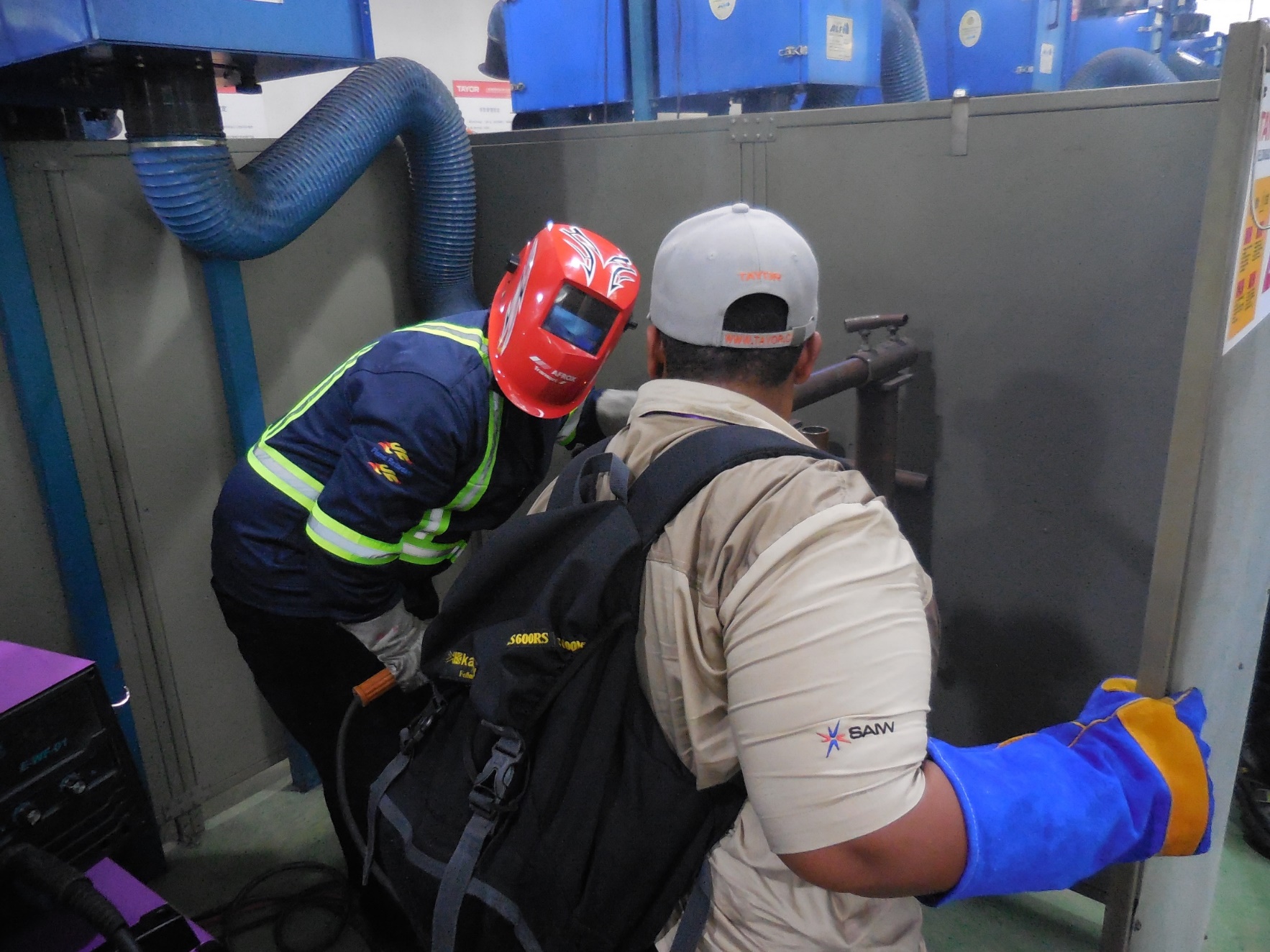 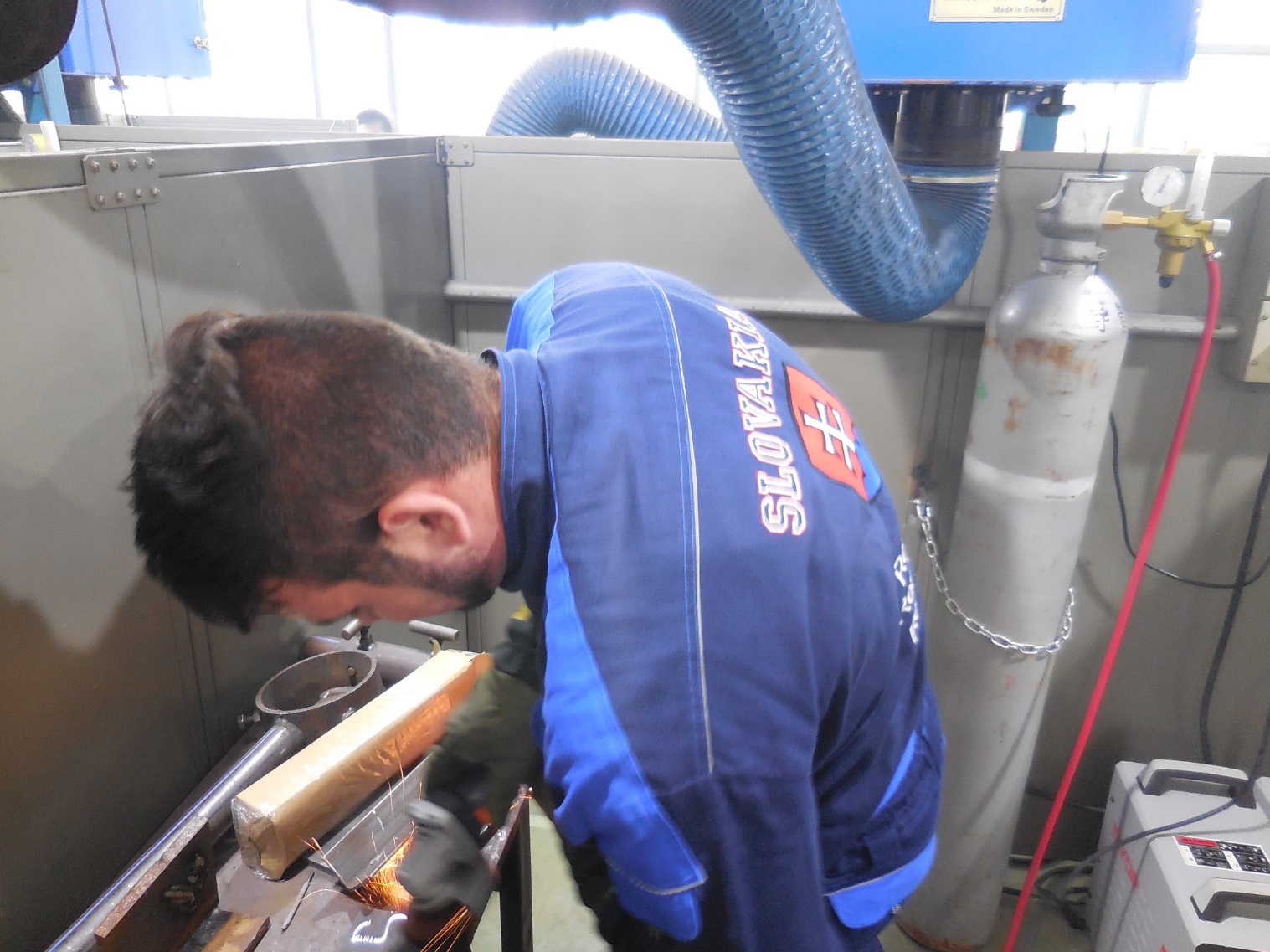 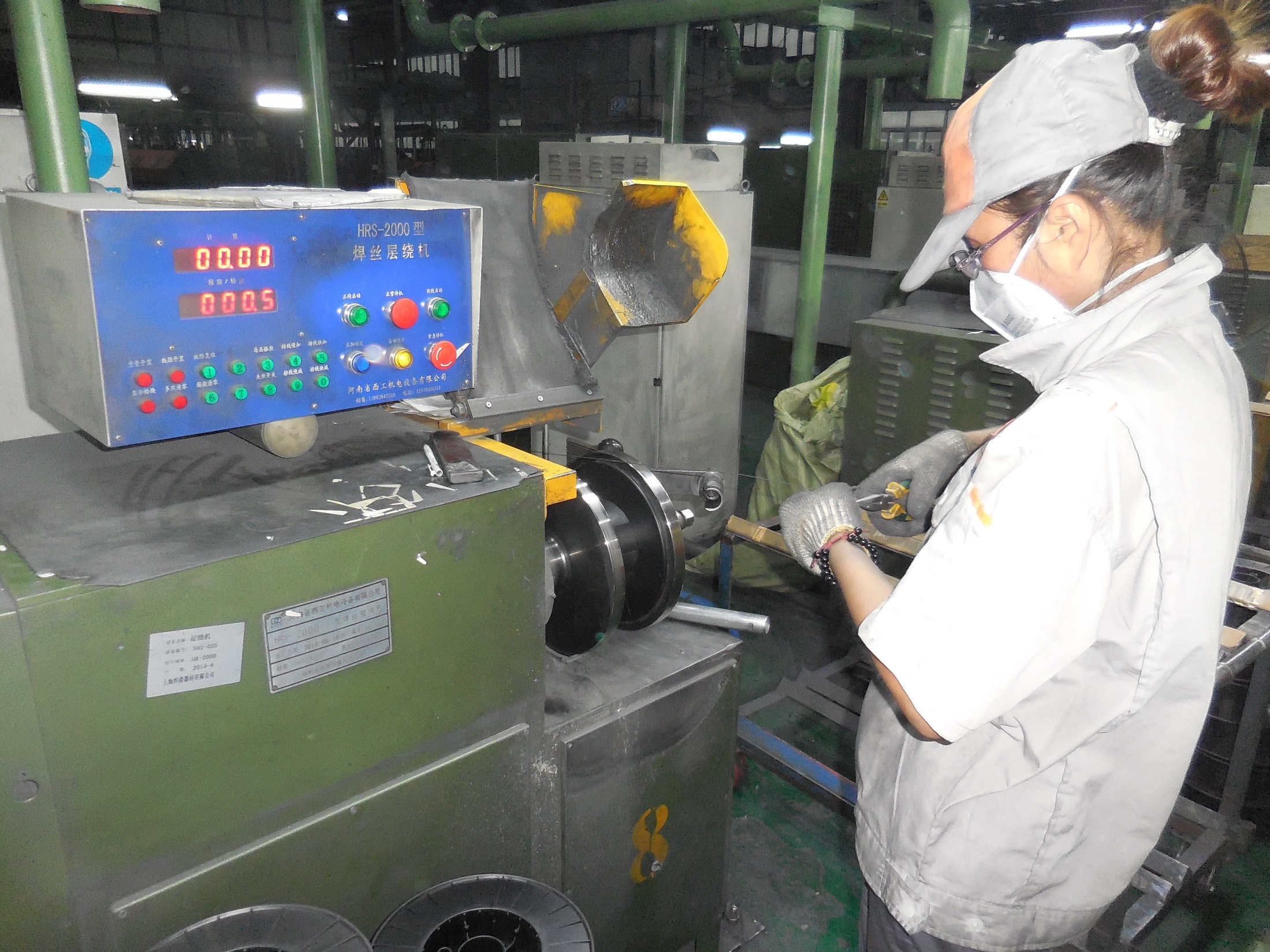 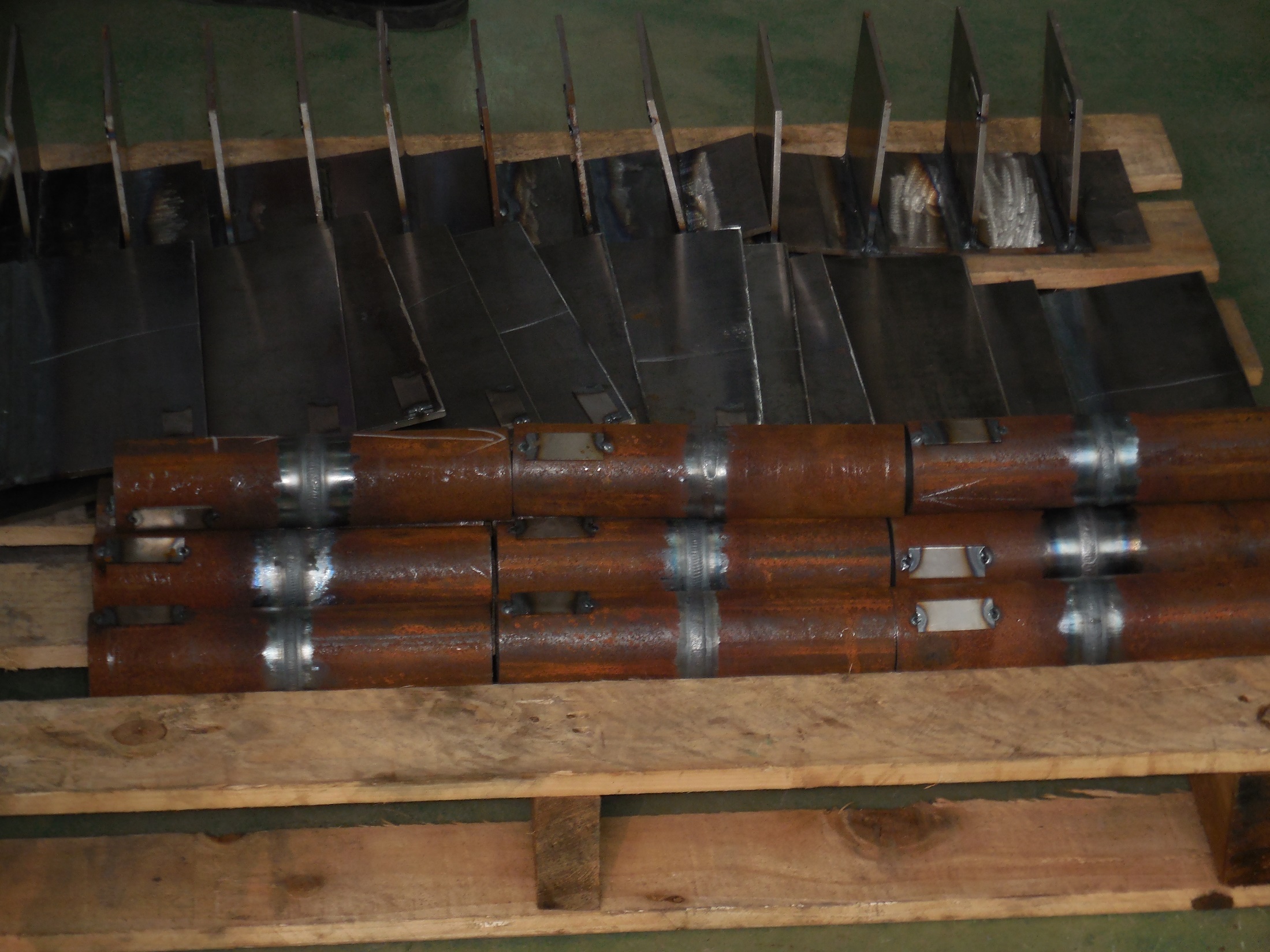 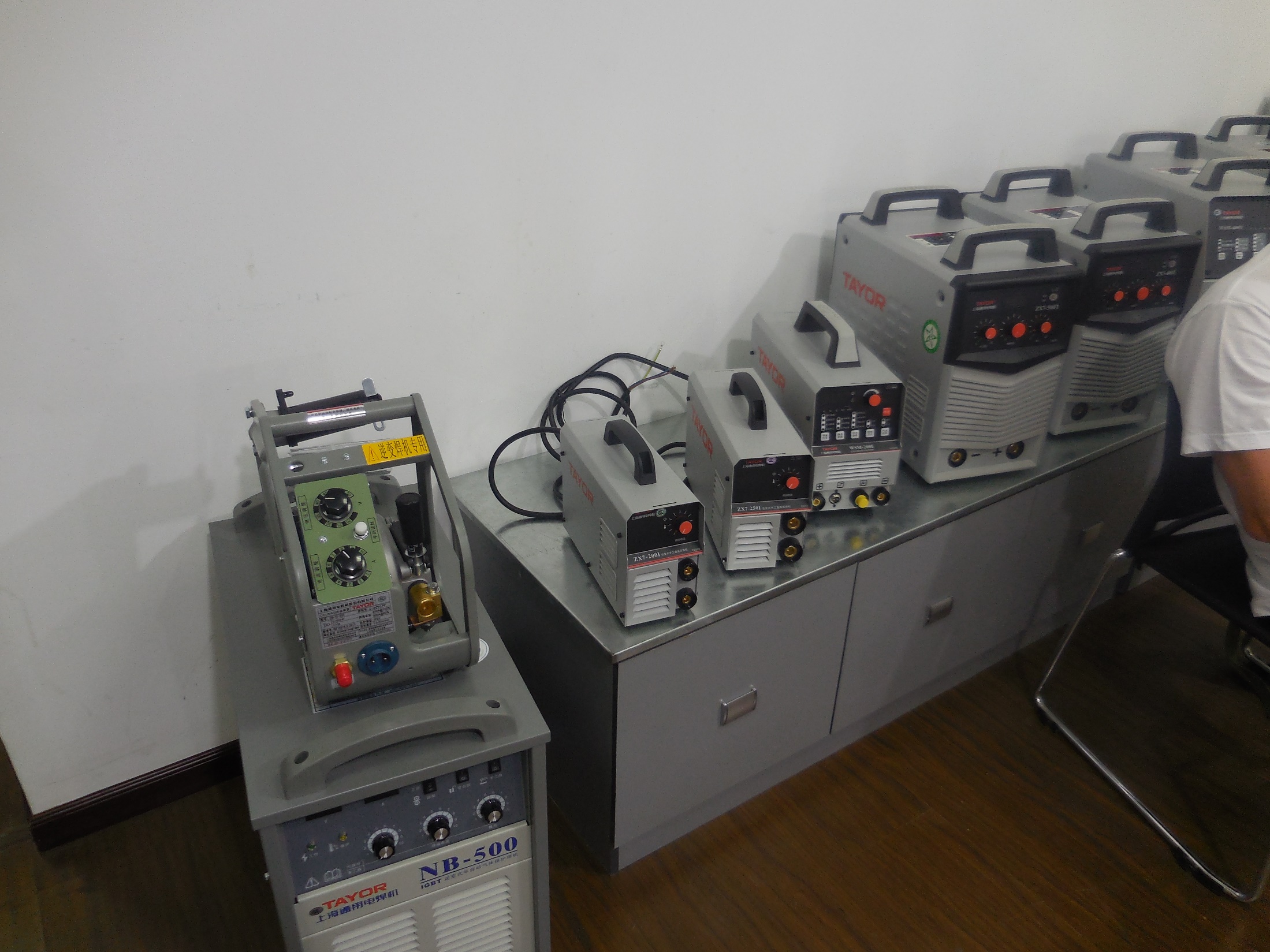 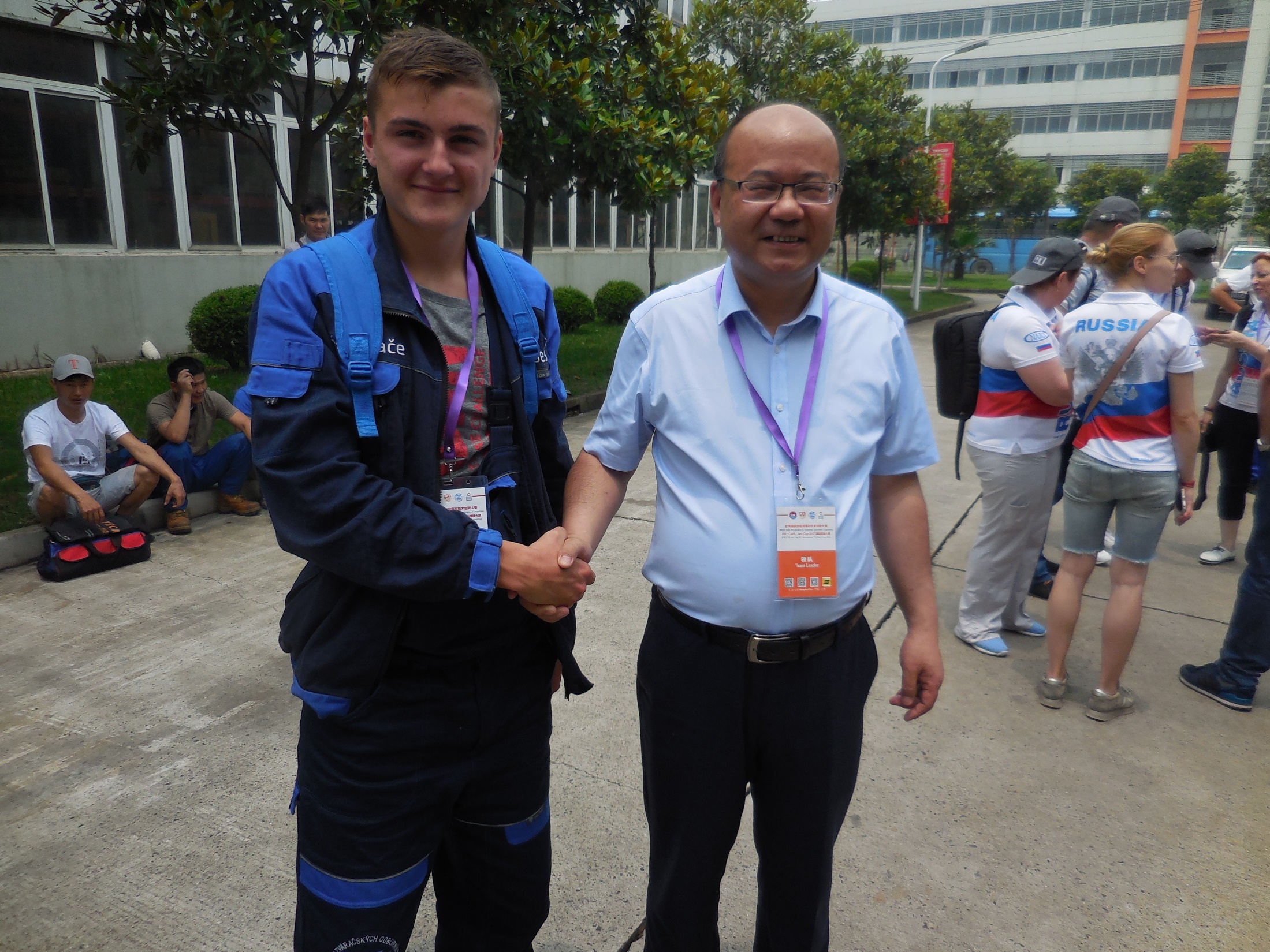 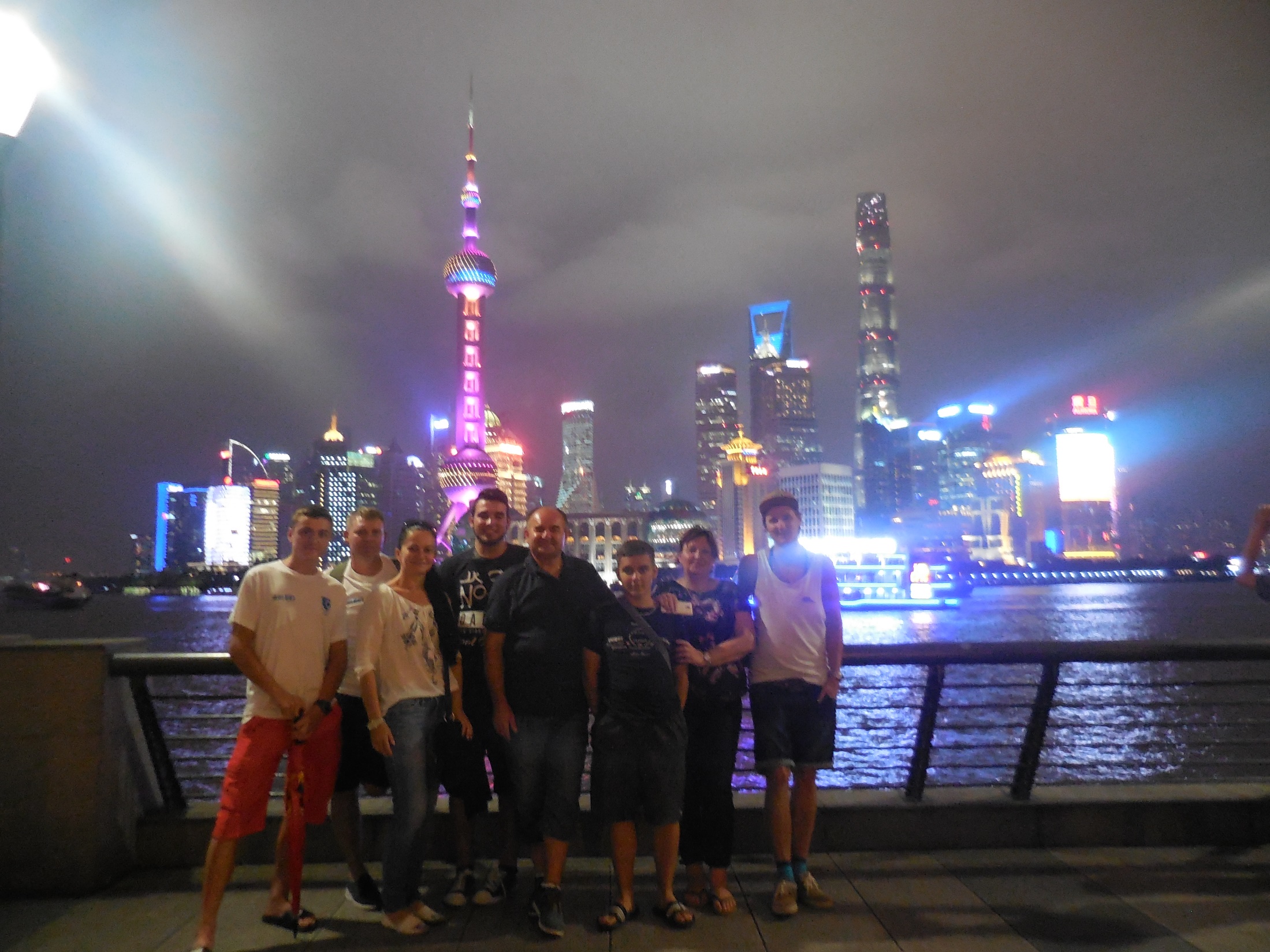 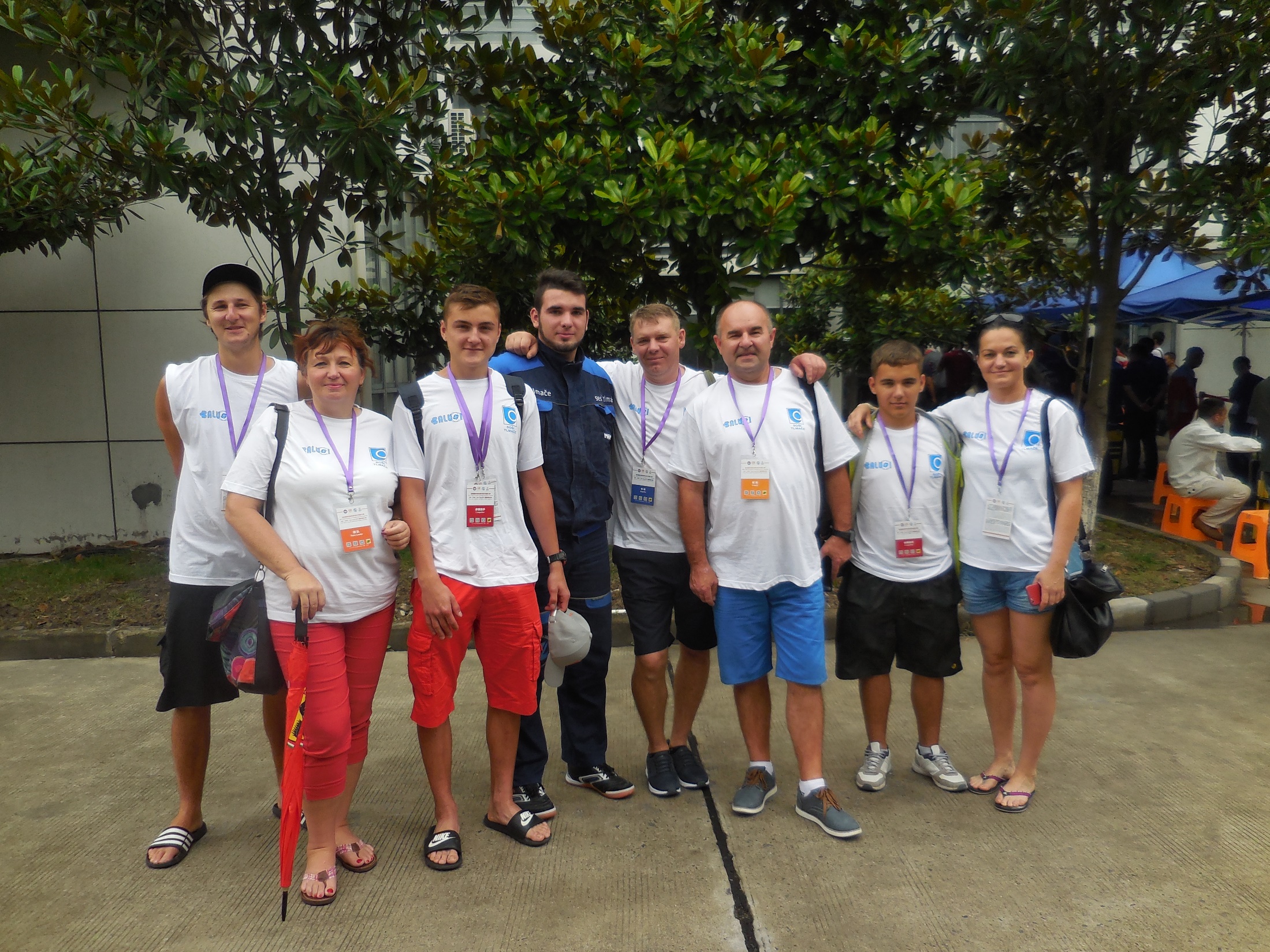 Stredná odborná škola technická TlmačeCentrum odborného vzdelávania pre zváranie a nedeštruktívne technológie
Tešíme sa na Vás

Kontakt: www.sostlmace.sk
             Tel:    036 634 1981
                        036 634 2335